World Agricultural Problems
Soil Erosion
Accelerated
Natural
Types of Erosion
Rill
Sheet
Types of Erosion
Mass
Gully
Soil Management – Erosion Control
Strip Cropping
Contour Farming
Soil Management – Erosion Control
Windbreaks
Minimum (Conservation) Tillage
Soil Management – Erosion Control
Gully Reclamation
Terracing
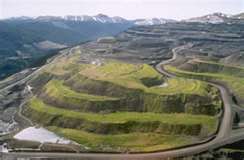 Soil Management – Erosion Control
Crop Rotation